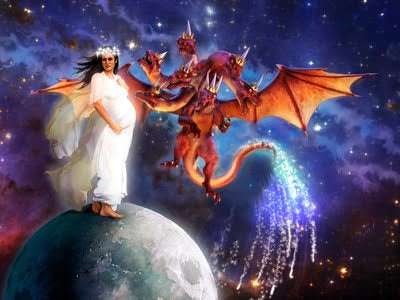 Revelation 12
Satan will be viewed as a three-time loser in this chapter.
Vs 1-6 = Just as Christ overcame and was victorious, so shall Christians
Vs 7-9 = An angel defeats him
Vs. 10-17 = Church will ultimately win
The REAL Battle
“The issue of the conflict is the Radiant Woman and her children.  The dragon with his allies, the first and second beast, makes every attempt to destroy the woman and her children.  But the forces of God, the Lamb and the sickle are victorious.  As the conflict closes in chapter 20, we shall see the dragon and his allies consigned to the lake of fire, never to bother the Lamb and His people again.  THIS IS SYMBOLISM.  All these characters must be identified before we know the meaning.  When they have been identified and the action explained, the message of Revelation is clearer.”
    Sumner
We start a new series of visions
Writes of the real struggle behind the scenes
War between Christ and Satan
Truth versus Error
Rome versus the church
Ephesians 6:12
12 For we do not wrestle against flesh and blood, but against principalities, against powers, against the rulers of [c]the darkness of this age, against spiritual hosts of wickedness in the heavenly places.
12 Now a great sign appeared in heaven: a woman clothed with the sun, with the moon under her feet, and on her head a garland of twelve stars.
Spiritual Israel, those who are faithful under the new or old law (Isaiah 66:7-13)

Wearing a crown of 12 stars probably represents the twelve patriarchs.

Symbolism.  Seems to come from Joseph’s dream (Genesis 37:9)
9 Then he dreamed still another dream and told it to his brothers, and said, “Look, I have dreamed another dream. And this time, the sun, the moon, and the eleven stars bowed down to me.”
2 Then being with child, she cried out in labor and in pain to give birth.
Lots of discussion about who the child is

Two possibilities:  Christ or persecuted Christians

I waver back and forth!

Today, I think we are probably talking about persecuted Christians, but just this morning thinking about it, I wavered!!  

Whoever is involved in the battle
Dragon is Satan as he is clearly identified in verse 9

7 heads – full of wisdom; his wisdom is mostly lies ( 1 Cor 11:3)

Ten Horns = Destructive power

7 crowns = Great authority

Tail = Far reaching effect of his actions
3 And another sign appeared in heaven: behold, a great, fiery red dragon having seven heads and ten horns, and seven diadems on his heads.
4 His tail drew a third of the stars of heaven and threw them to the earth. And the dragon stood before the woman who was ready to give birth, to devour her Child as soon as it was born.
Satan is waging war on the woman and her children.

Satan is looking to devour/destroy Christians any chance he can get

Remember, this imagery and we are seeing an explanation of why persecutions are occurring.  We saw why they do on in the first half of the book, now we see why they are taking place – Satan’s attacks
5 She bore a male Child who was to rule all nations with a rod of iron. And her Child was caught up to God and His throne.
Who is the “man child”? Christ or Christians?

The problem I have “today” is that the man child comes from God’s people, BOTH the Old and NEW.  How can Christ come from the New Testament Christians?

Rule the nations – 2:27 (said of Christians if they remain faithful through persecutions
Caught up to heaven – 20:4 says those who died from persecutions are in heaven
2 Witnesses – are similar to what is happening here (11:1,2)
6 Then the woman fled into the wilderness, where she has a place prepared by God, that they should feed her there one thousand two hundred and sixty days.
The church is now going to be attacked by Satan as He tries to destroy it

The church will always be protected by God

The wilderness has always been a place where God provides for His people

This won’t go on forever, 3 ½ years – an incomplete time
7 And war broke out in heaven: Michael and his angels fought with the dragon; and the dragon and his angels fought,
Think book of Daniel 			here

		This is NOT how Satan 		            came to be, but there is 		            spiritual warfare (Eph  	   		6:12) we are not aware 			of.
This also shows that Satan is NOT invincible.  If an angel can defeat him, then think what Christ will do and can do to him!!

Bottom line – SATAN CAN BE DEFEATED!
8 but they did not prevail, nor was a place found for them in heaven any longer. 9 So the great dragon was cast out, that serpent of old, called the Devil and Satan, who deceives the whole world; he was cast to the earth, and his angels were cast out with him. 10 Then I heard a loud voice saying in heaven, “Now salvation, and strength, and the kingdom of our God, and the power of His Christ have come, for the accuser of our brethren, who accused them before our God day and night, has been cast down.
Christ is ALL powerful and Christians will be saved is the message here!

Earth is a significant symbol in this chapter and book:

		V 9 – Satan is cast here
		V 12 – Woe to the inhabitants 			of the earth
		V 16 – Earth accidently helps 			the woman escape
11 And they overcame him by the blood of the Lamb and by the word of their testimony, and they did not love their lives to the death. 12 Therefore rejoice, O heavens, and you who dwell in them! Woe to the inhabitants of the earth and the sea! For the devil has come down to you, having great wrath, because he knows that he has a short time.”
The ONLY way to overcome is given here to those going through persecutions:

By the blood of the lamb and NOT of themselves
By the word of their testimony – since time is being given to the world to repent, WE MUST BE PREACHING!
Must not love our lives and be willing to have the martyr spirit
Eagle’s Wings – As God’s people were miraculously preserved in the wilderness, so will God’s people be taken care of, ALWAYS
4 ‘You have seen what I did to the Egyptians, and how I bore you on eagles’ wings and brought you to Myself.”
Exodus 19:4
13 Now when the dragon saw that he had been cast to the earth, he persecuted the woman who gave birth to the male Child. 14 But the woman was given two wings of a great eagle, that she might fly into the wilderness to her place, where she is nourished for a time and times and half a time, from the presence of the serpent.
15 So the serpent spewed water out of his mouth like a flood after the woman, that he might cause her to be carried away by the flood. 16 But the earth helped the woman, and the earth opened its mouth and swallowed up the flood which the dragon had spewed out of his mouth.
Help was incidental from Satan’s standpoint but providential from the worshipper’s of God

Earth – Ungodly mass of men who freely welcome the lies of Satan.  

Think in our day and time!
Here we see why persecutions exist and will continue to exist

Remnant of her seed – could possibly be the rest of the Christians on earth from then till now and if tomorrow then tomorrow.
17 And the dragon was enraged with the woman, and he went to make war with the rest of her offspring, who keep the commandments of God and have the testimony of Jesus Christ.